Let’s Learn About Pets!
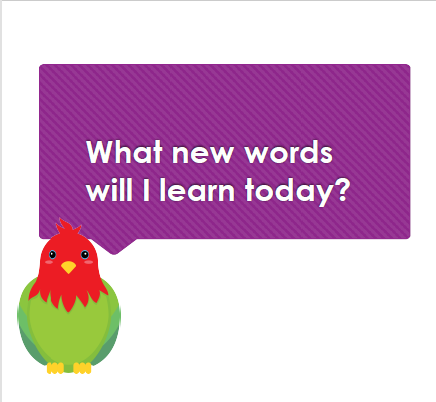 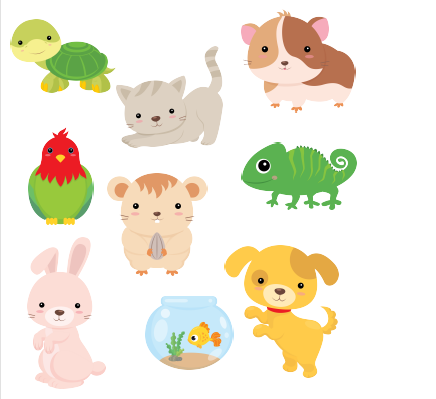 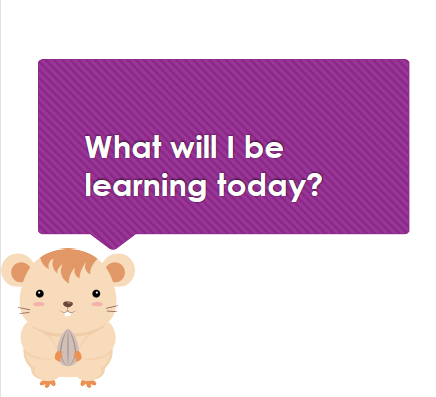 1.	Let’s think about
phonics!
CK
Duck
Chick  Brick  Knock  Luck  Sock  Stick  Back
Duck  Brick  Luck  Stick
Chick  Knock  Sock  Back
2.	Let’s tell a story!
Things to think about:
Meet our characters!
Let’s watch what happens!
Let’s write our story together!
What happens next?
Take out your workbook and write three sentences about  these dogs.

Draw a picture.
Descriptive Adjectives
Let’s look at grammar!
Find something in  your house and use  5 different  adjectives to  describe it!
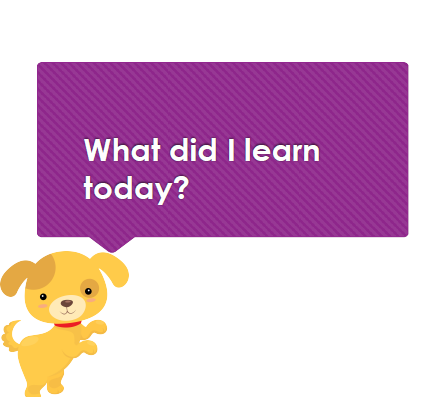 Let’s review
Let’s review
Let’s review
Let’s review
Homework.
Choose a pet animal that you would like to  have. Write 4 sentences describing what it  looks like. Use adjectives.
My pet is a bunny. She has big ears and a white  tail. She has blue eyes and a pink nose. She is  very quiet and very soft. She is fast and happy.